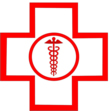 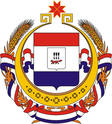 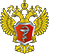 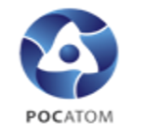 О проблемах реализации приоритетного проекта: «Создание новой модели медицинской организации, оказывающей первичную медико-санитарную помощь» в Республике Мордовия.
Руководитель РЦ ПМСП 
Доцент кафедры амбулаторно-поликлинической терапии
С курсом общественного здоровья и организации здравоохранения, к.м.н.
Куняева Т.А.
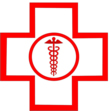 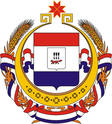 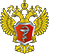 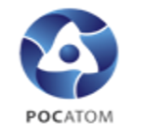 Приоритетный проект: «Создание новой 
модели медицинской организации, оказывающей первичную
 медико-санитарную помощь».
Куратор - О.Ю. Голодец, Заместитель Председателя Правительства Российской Федерации, РМ - Лотванова Г.А., Заместитель Председателя Правительства Республики Мордовия;
Функциональный заказчик -  В.И. Скворцова, Министр здравоохранения Российской Федерации, РМ - Морозов М.Ю., Министр здравоохранения  РМ;
Руководитель проекта	 - Т.В. Яковлева, заместитель Министра здравоохранения Российской Федерации, РМ - Степанова Е.А., Первый заместитель Министра; 
Ключевые участники проекта:	Минздрав России, Росздравнадзор, ФОМС, ФМБА России, Государственная корпорация по атомной энергии "Росатом", высшие органы исполнительной власти субъектов Российской Федерации, территориальные фонды обязательного медицинского страхования, территориальные органы Росздравнадзора, образовательные организации, осуществляющие образовательную деятельность по медицинским специальностям, страховые медицинские организации
Срок начала и окончания проекта: 
26 июля 2017 г. - 1 апреля 2023 г.
Цель проекта:
Повышение удовлетворенности населения качеством оказания медицинской помощи в амбулаторных условиях до 60% к 2020 году и до 70% к 2022 году путем создания новой модели медицинской организации, оказывающей первичную медико-санитарную помощь на принципах бережливого производства  в 33 субъектах Российской Федерации с последующим тиражированием данной модели в 85 субъектах Российской Федерации.
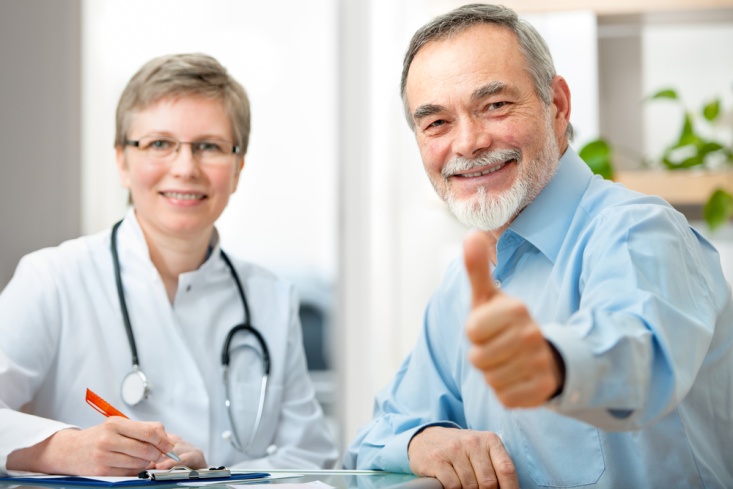 "Новая модель медицинской организации" - пациентоориентированная медицинская организация, отличительными признаками которой являются доброжелательное отношение к пациенту, отсутствие очередей за счет правильной организации процессов и работы персонала, качественное оказание медицинской помощи, приоритет профилактических мероприятий в первичном звене здравоохранения.
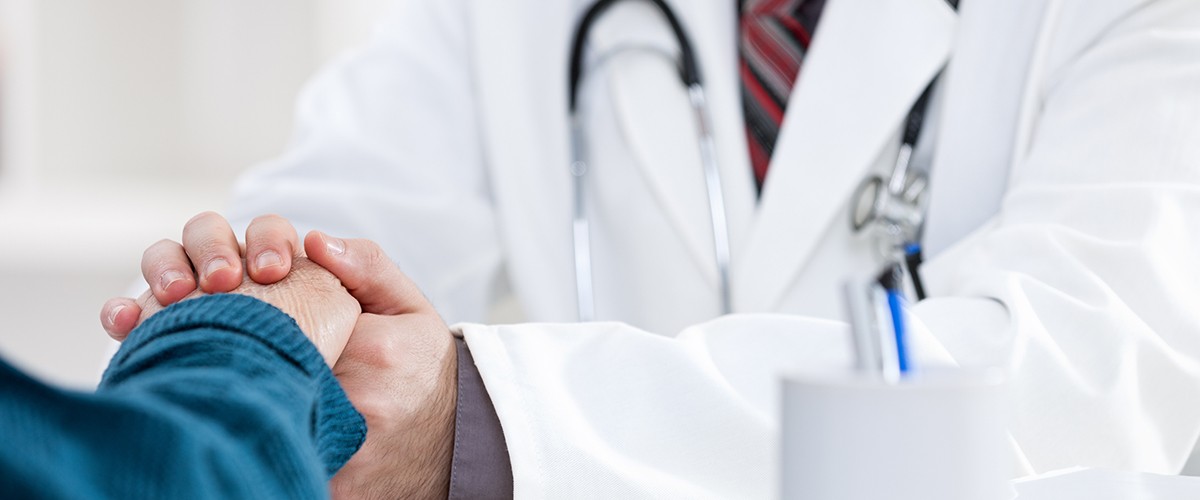 Основные задачи
«Новой модели медицинской организации»:
увеличить время работы врача непосредственно с пациентом не менее чем в 2 раза;
сократить время оформления записи на прием к врачу не менее чем в 3 раза;
 сократить очередь не менее чем в 3 раза, время ожидания пациентом врача у кабинета - не менее чем в 3 раза; 
сократить сроки прохождения I этапа диспансеризации до 2-х дней
Проблемы, которые не решаются методами бережливого производства:

Дисбаланс в обеспечении населения врачами в России; 
Дефицит врачей, оказывающих помощь в амбулаторных условиях;
Недостаточное финансирование медицинских организаций;
Уровень заработной платы медицинского персонала;
Взаимоотношения с системой оказания платных медицинских услуг;
Обучение медперсонала IT-навыкам;
Психологические особенности поведения посетителей МО.
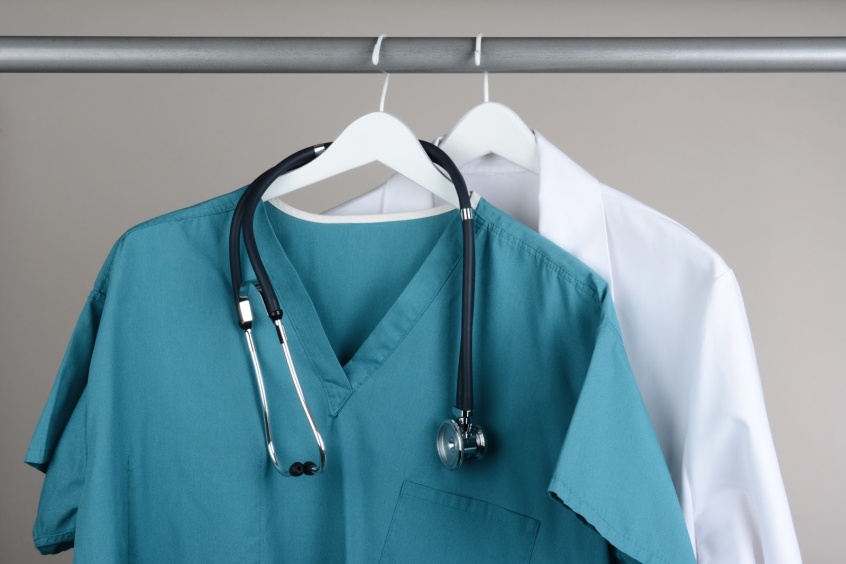 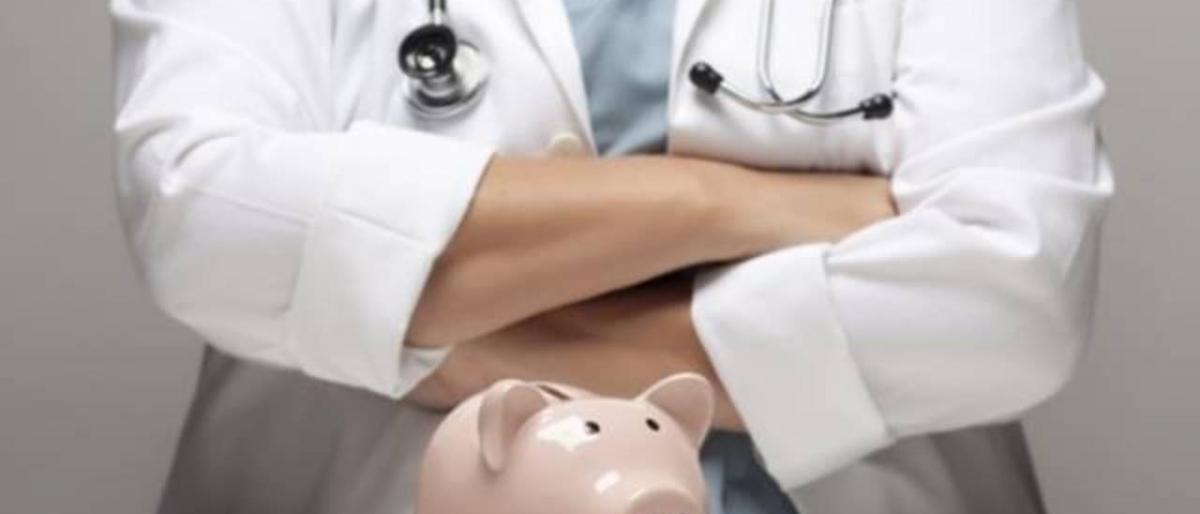 По результатам завершения проекта, оценки успешности его реализации и экономической эффективности "Новая модель медицинской организации" в дальнейшем может быть распространена на все медицинские организации первичного звена здравоохранения субъектов Российской Федерации.
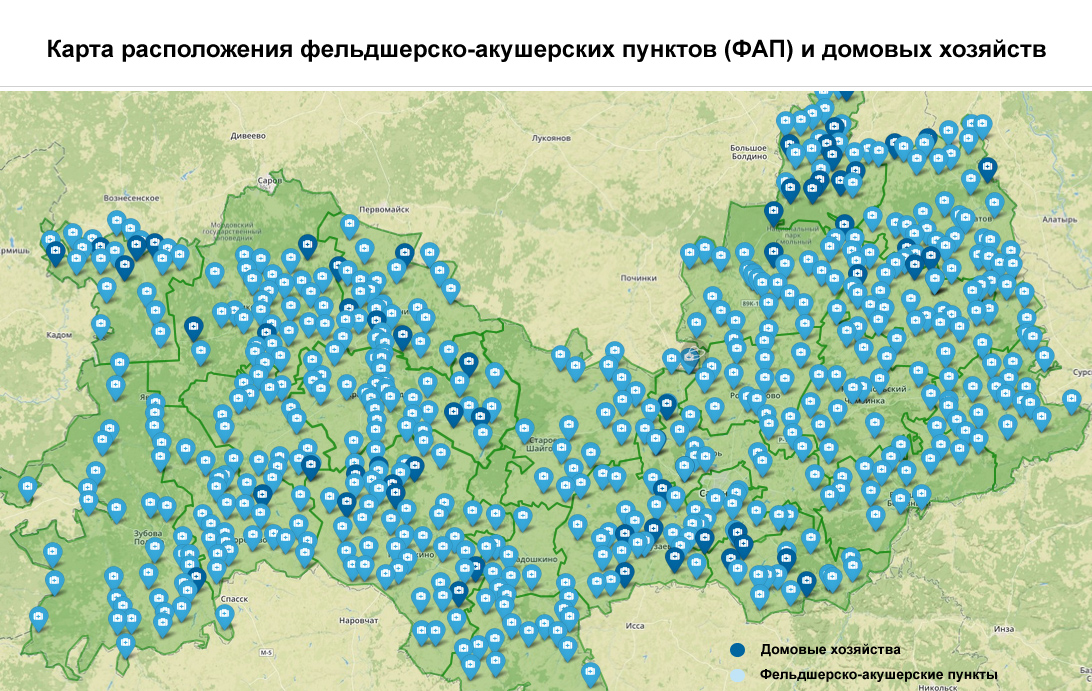 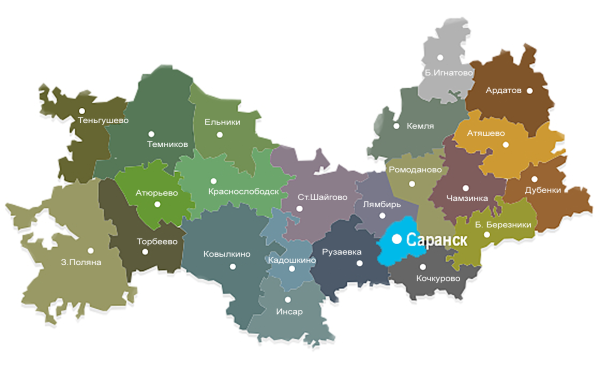 Карта расположения МО, оказывающих ПСМП
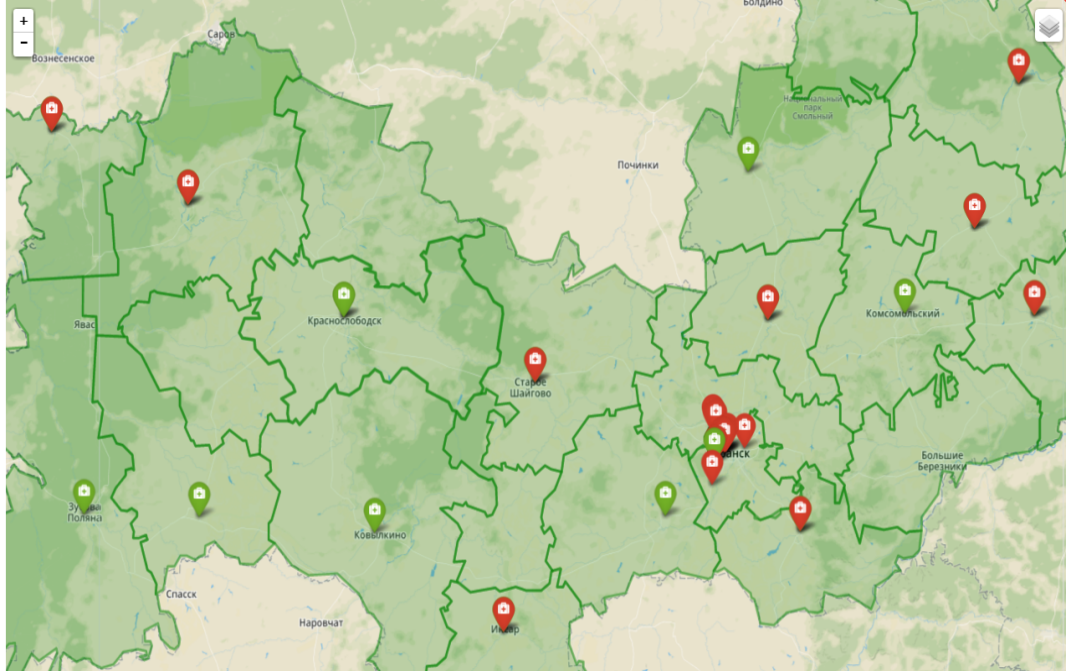 С 2019 года начнется планомерное тиражирование "Новой модели медицинской организации" с учетом численности прикрепленного населения и организационной формы.
Районы Республики
Мордовия - 16 МО
г.о. Саранск -11 МО
7
9
План график включения МО на 2018-2020 гг.
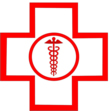 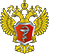 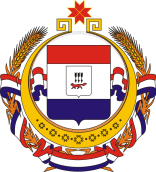 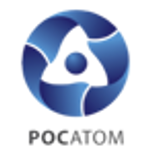 Открытая регистратура
Основные  направления  проекта для взрослых поликлиник:
Новый облик поликлиники- открытая регистратура, организация рабочих мест регистраторов, выделение структурных подразделений регистратуры: колл-центр, картохранилище. Оптимизация внутренней логистики, разделение потоков пациентов. Равномерная загрузка медперсонала и регистратуры. Устранение всех видов потерь из потоков
Неотложная медицинская помощь
Совершенствование  системы маршрутизации пациентов путём распределения и выравнивания потоков и сокращение времени протекания процессов. Установка информационной системы управления потоками. Сокращение времени пребывания пациента в поликлинике
1-й этап диспансеризации
Сокращение времени для прохождения 1 этапа диспансеризации до 2 дней
Открытая регистратура
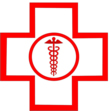 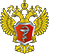 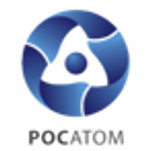 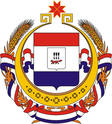 Основные  направления  проекта ДЛЯ ДЕТСКИХ ПОЛИКЛИНИК
Неотложная медицинская помощь
Повышение доступности и качества медицинской помощи населению за счёт оптимизации процессов и устранения потерь. 
Увеличение количества пациентов, записывающихся через КМИС и COLL-центр. 
Сокращение времени ожидания пациентов в очереди в регистратуру.
Увеличение доли наличия карт в картохранилище
Кабинет здоровое детство
Сокращение сроков оказания неотложной медицинской помощи.
Совершенствование работы кабинета неотложной медицинской помощи. 
Удовлетворённость пациентов качеством оказываемых услуг
Организованный педиатр
Разграничение потоков  и маршрутизация здоровых детей для максимального удобства и сокращения пребывания времени в поликлинике и предотвращения распространенности заболеваний
Создания комфортных условий пребывания пациентов в поликлинике.
Оптимальное распределение обязанностей врача и медицинской сестры.
Увеличение доли работы врача с пациентом, снижение доли работы врача с медицинской документацией.
Переход на работу с ЭМК.
Приведение рабочего места врача по системе  5С, создание комфортных условий для работы, закупка необходимой техники  (мониторы, принтеры и т.д.)
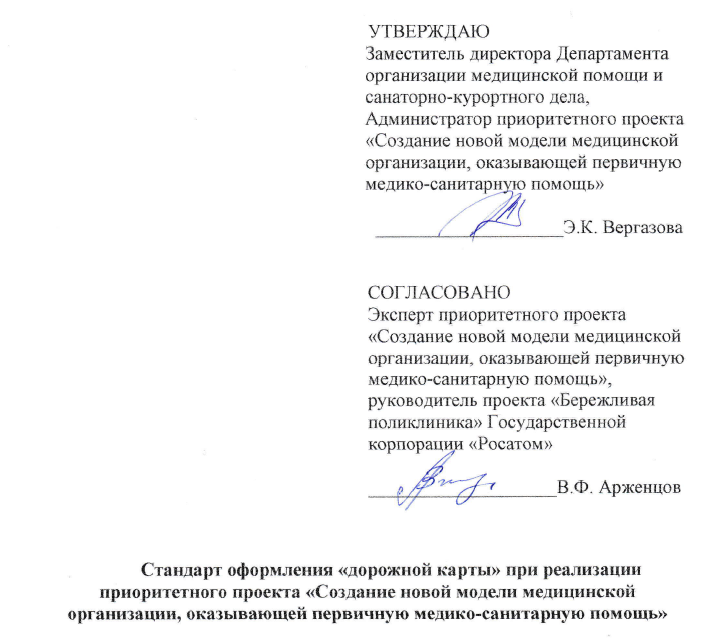 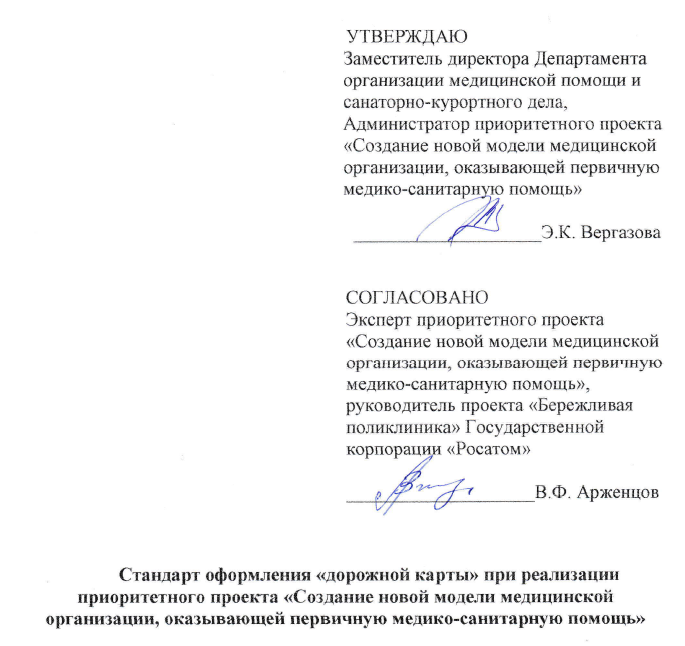 Все стандарты и типовые формы, утвержденные Центром ПМСП ФГБУ НМИЦ ПМ Минздрава РФ были разосланы медицинским организациям РМ, участвующим в приоритетном проекте: «Создание новой модели медицинской организации, оказывающей первичную медико-санитарную помощь» - 26.03.2018г. с электронного адреса: beregrm@mail.ru
Проблемы, связанные с реализацией ПНР
Срыв сроков реализации проекта вследствие недостатка квалифицированных специалистов по моделированию и оптимизации процессов с учетом принципов бережливого производства в сфере здравоохранения.
Обучение на базе ФГБОУ ВО «МГУ им. Н.П. Огарева», ГАОУ ДПО РМ «МРЦПКС» – не все руководители понимают необходимость и проявляют заинтересованность;
Недостаточная вовлеченность медицинского и административного персонала, участвующего в проекте.
Прежде всего недостаточная вовлеченность  руководителя – причина  проблем в реализации проекта;
Отсутствуют баннеры, плакаты, разъясняющие суть проекта и возможность
Недостаточная информированность населения о проекте.
Ограниченность бюджетных ресурсов.
ГБУЗ РМ «РКБ №5» (по адресу: г. Саранск ул. Косарева д. 116а)
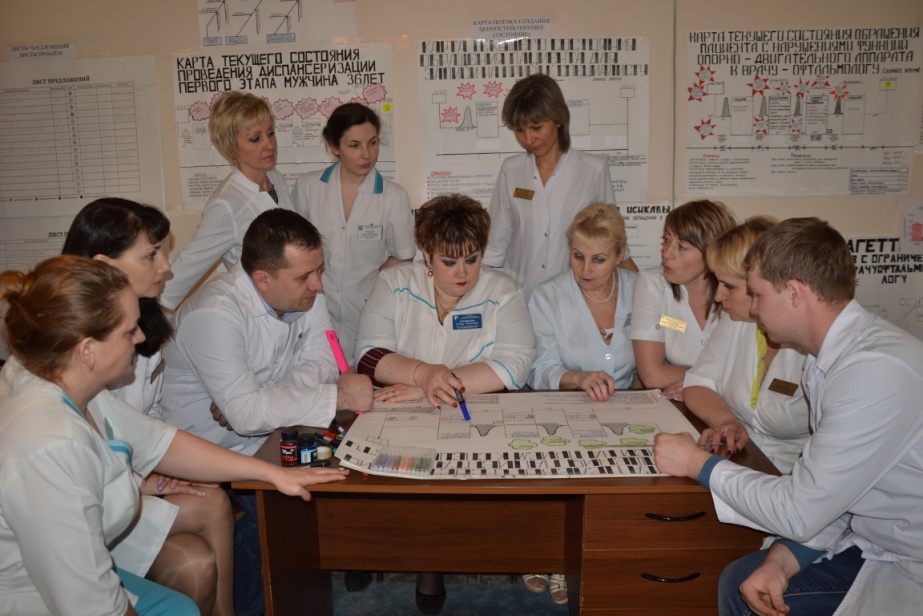 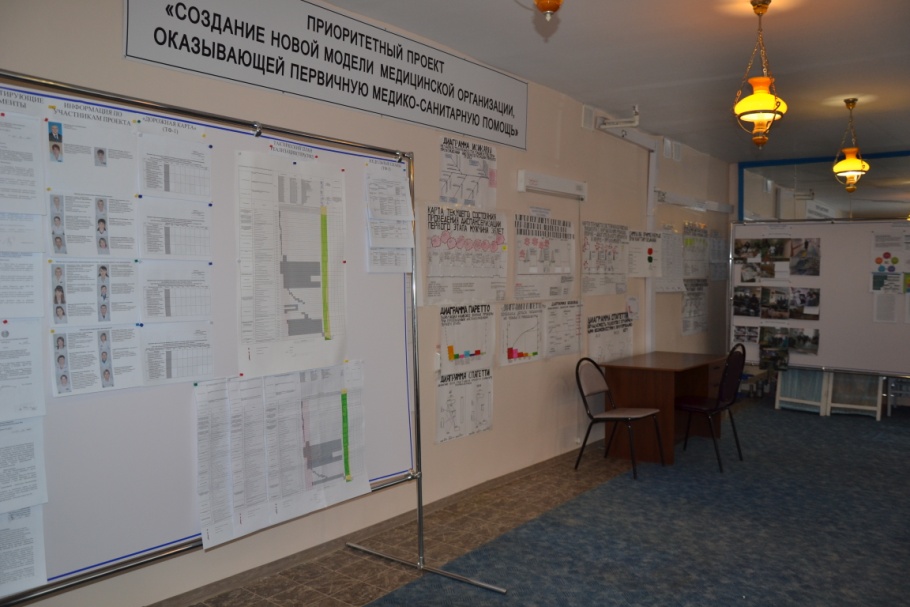 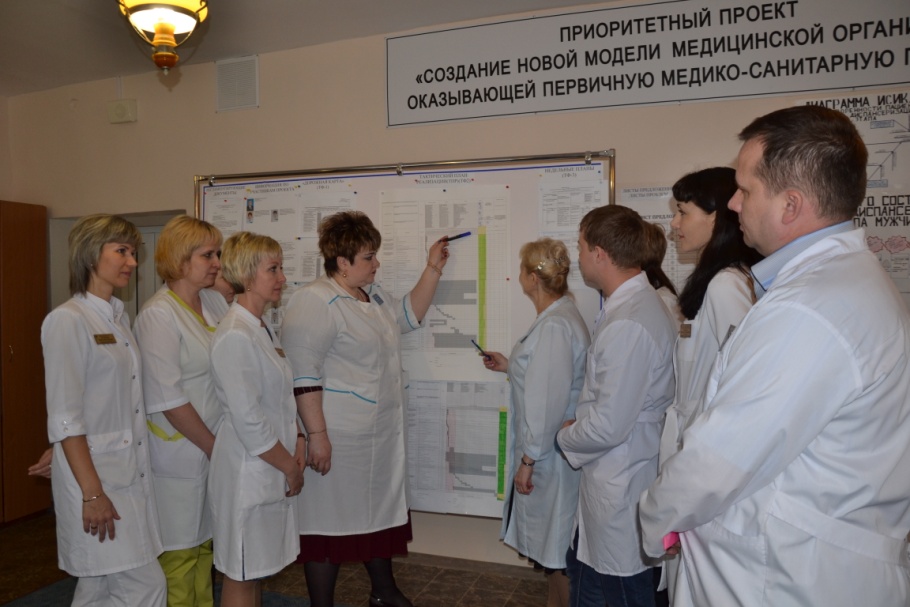 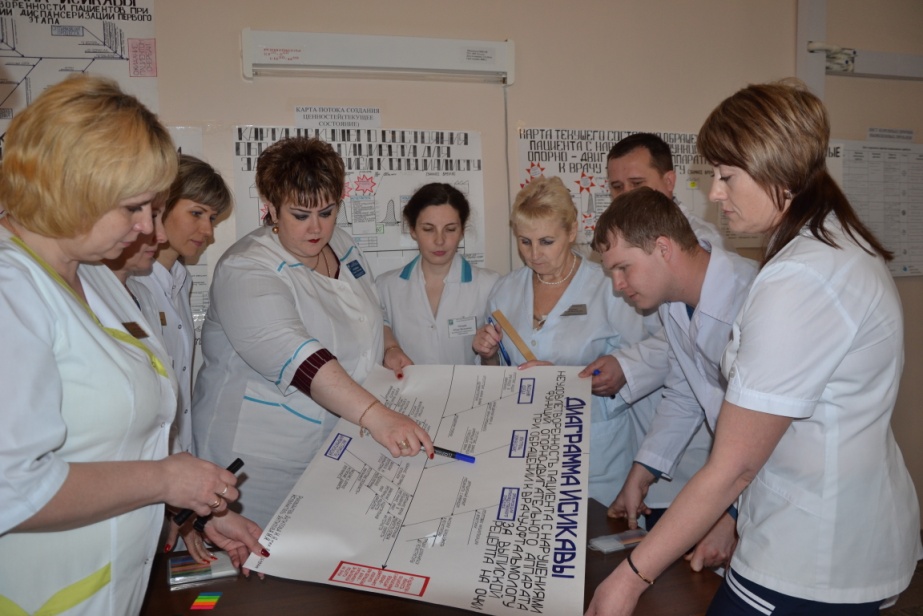 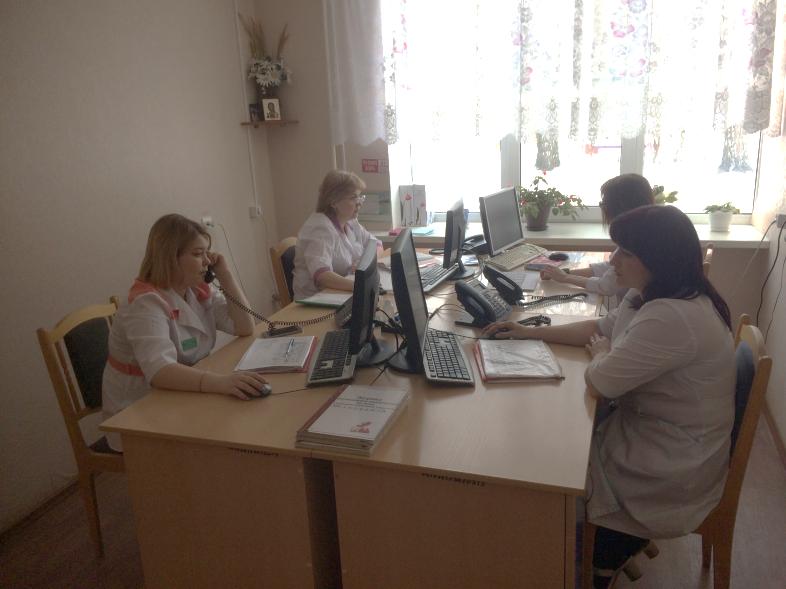 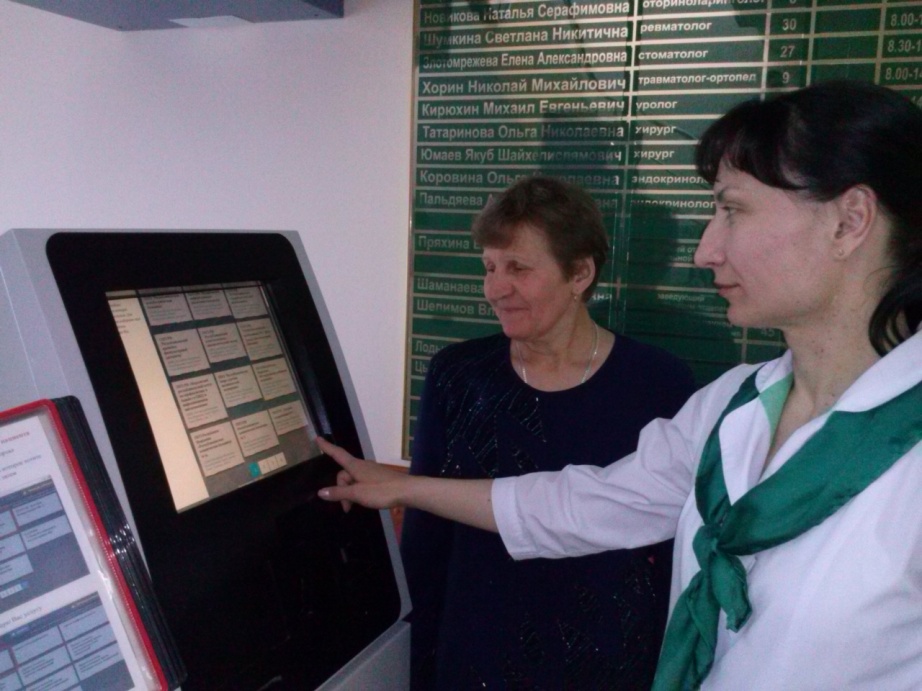 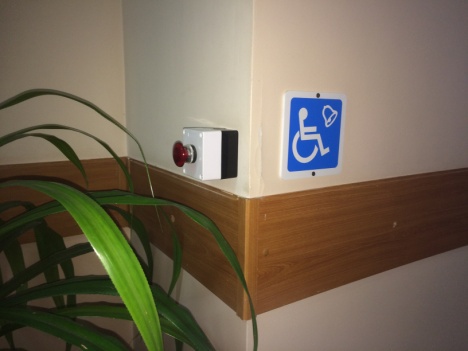 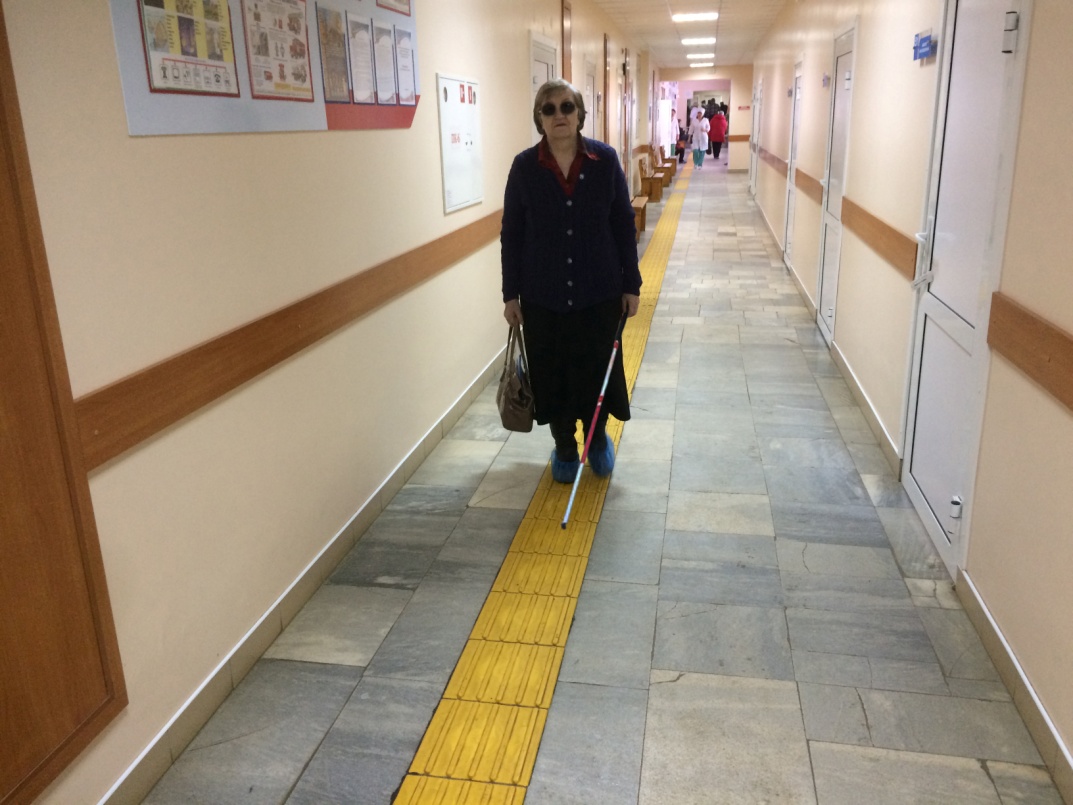 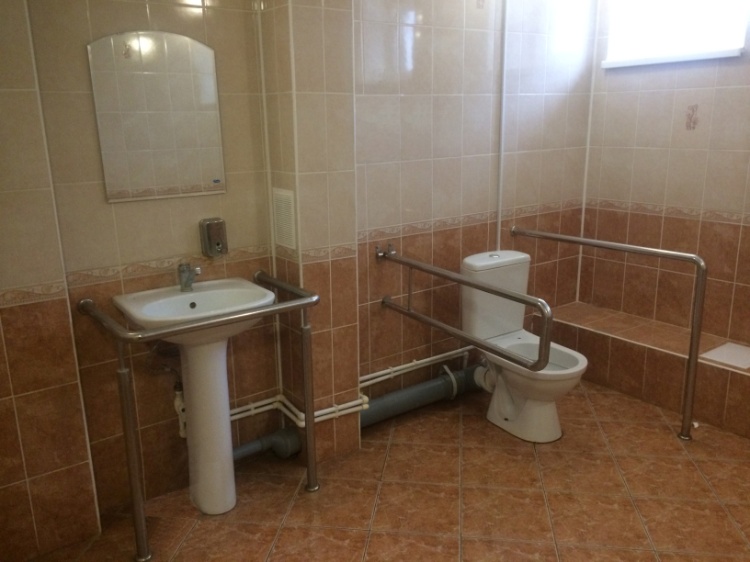 ГБУЗ РМ «РКБ №5» (по адресу: г. Саранск ул. Ярославская д. 2а)
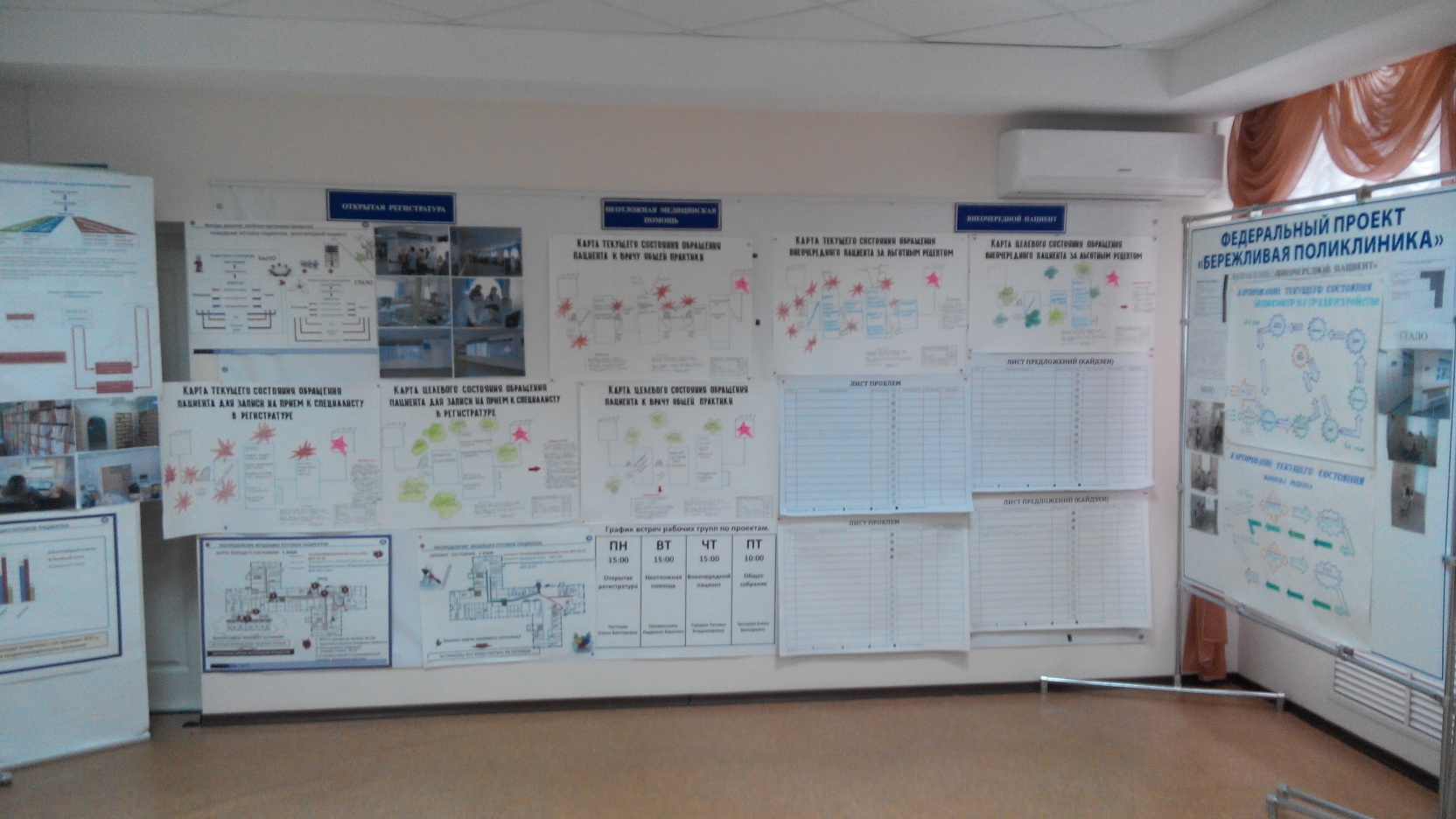 ГБУЗ РМ «Зубово-Полянская районная больница»
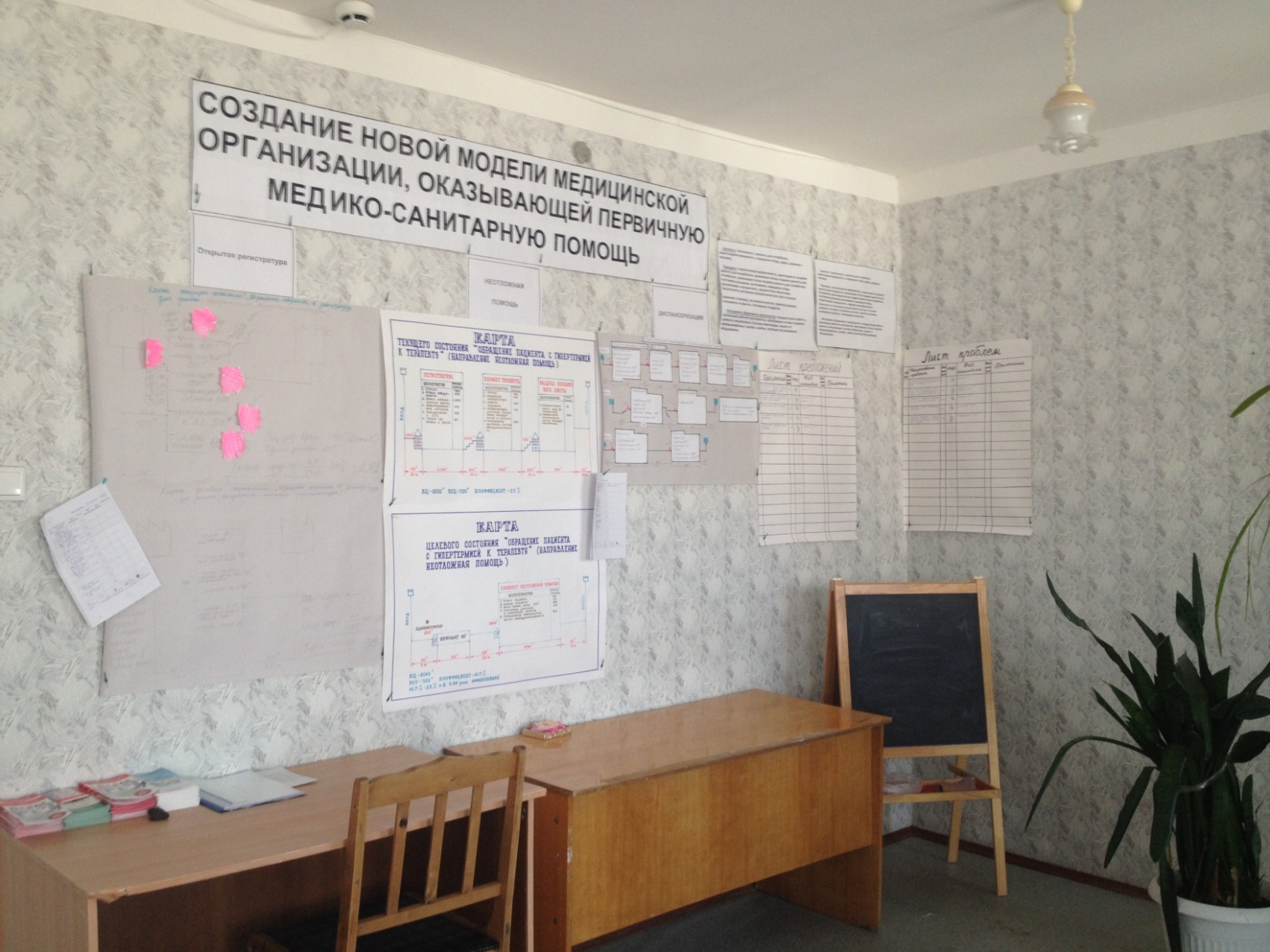 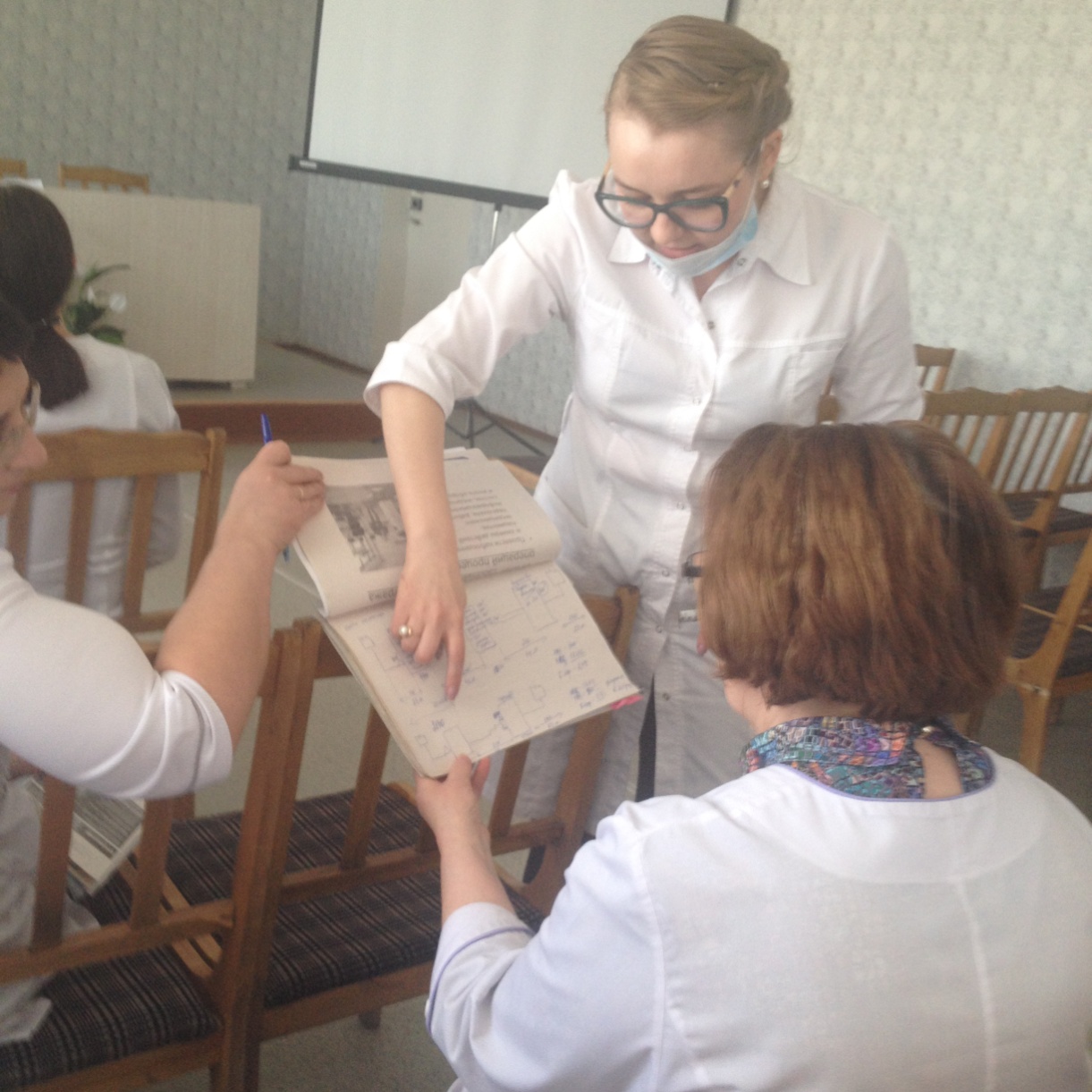 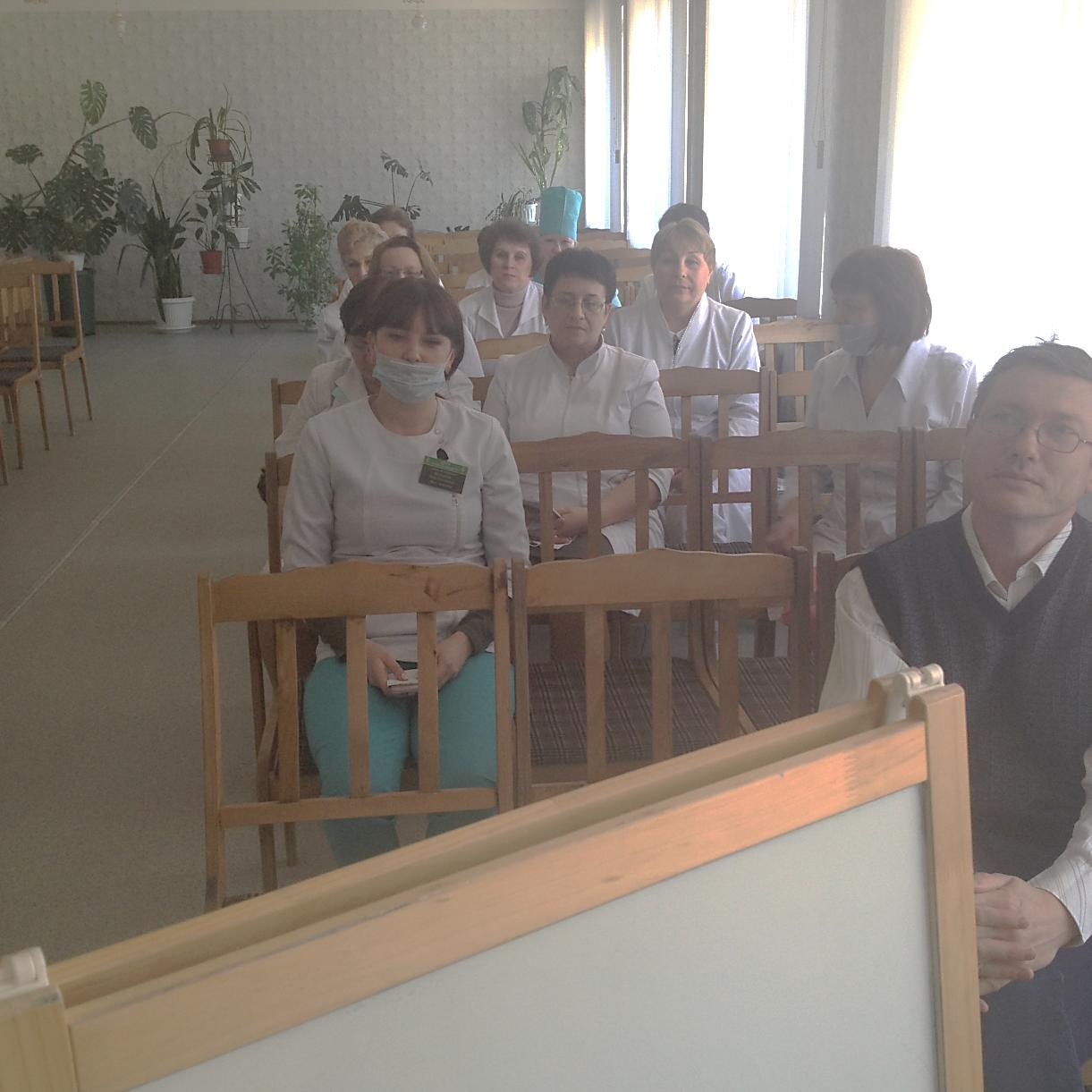 ГБУЗ РМ «Ромодановская поликлиника»
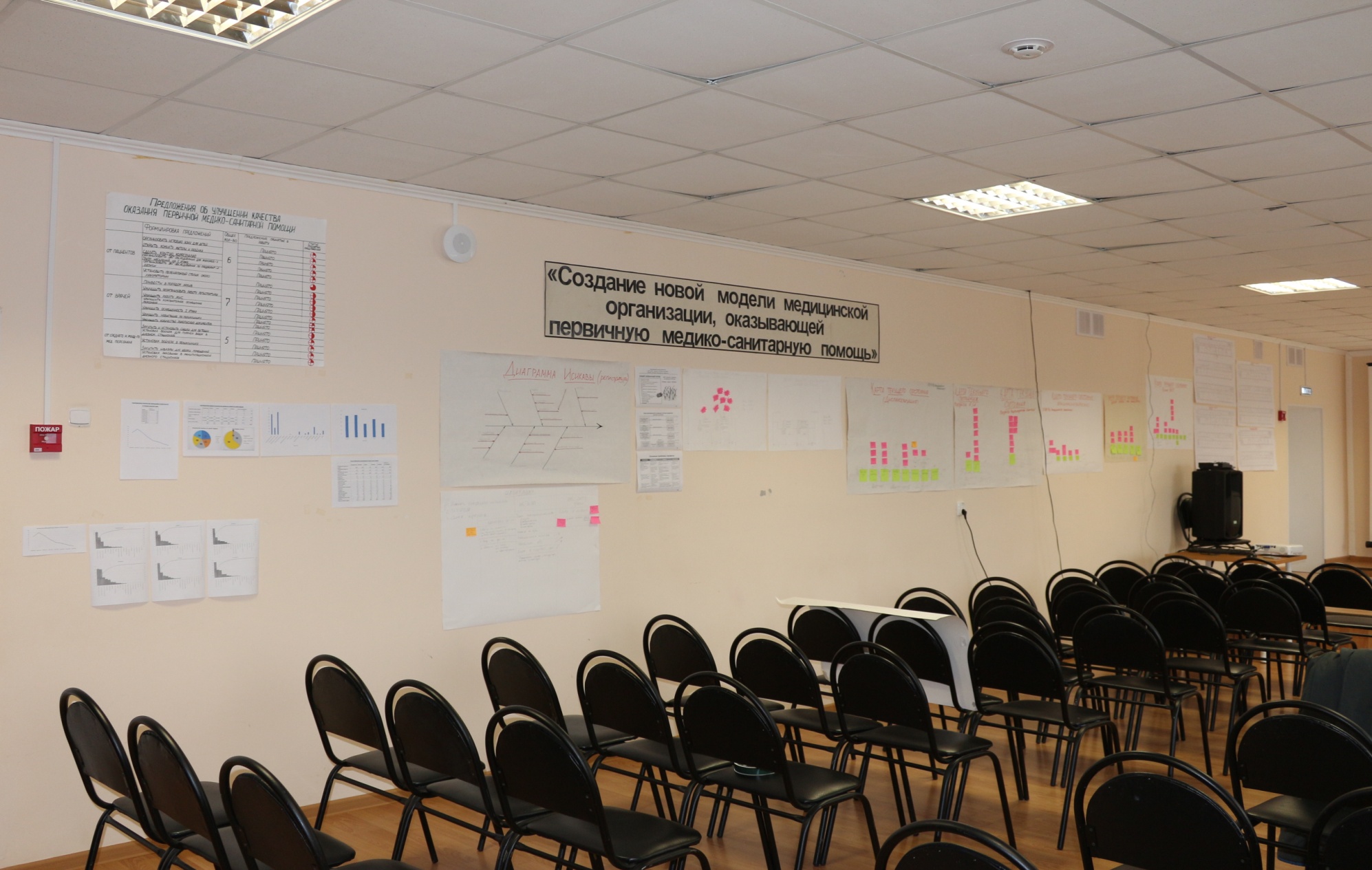 ГБУЗ РМ «Рузаевская межрайонная больница»
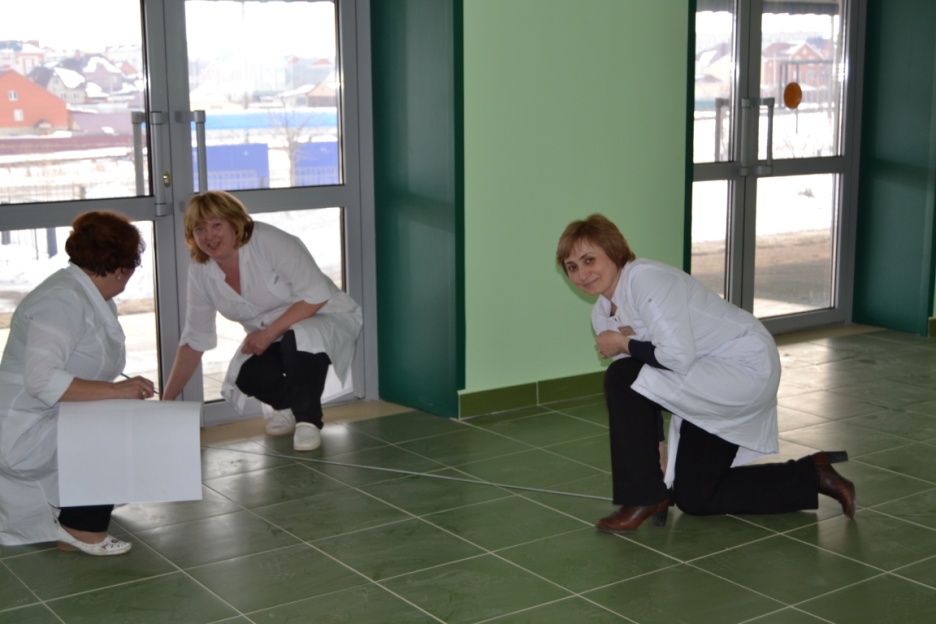 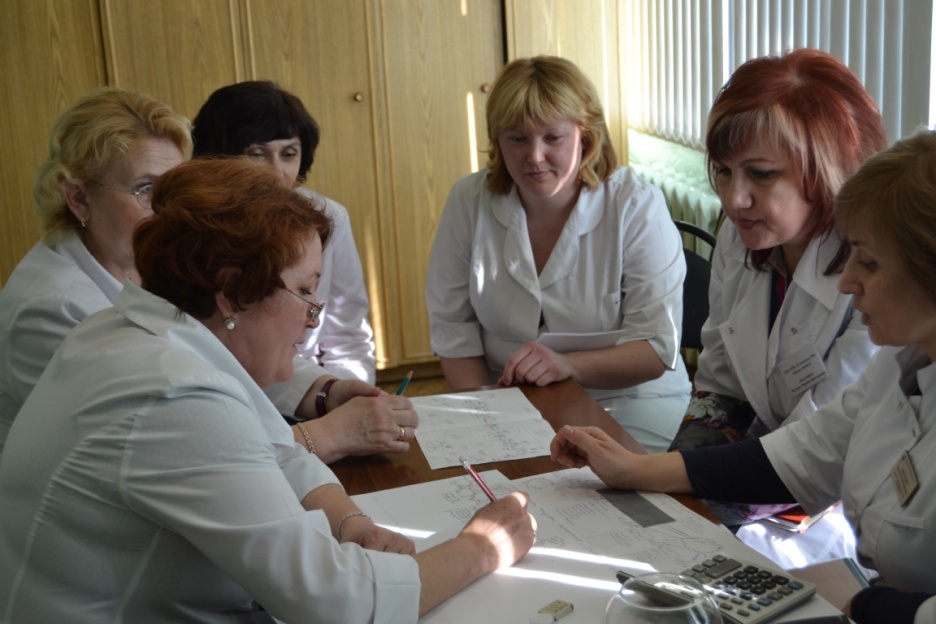 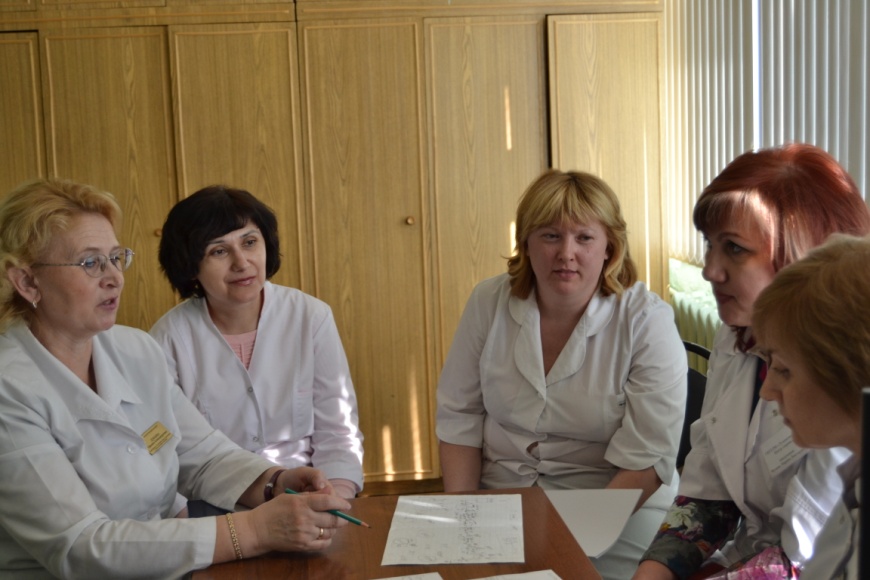 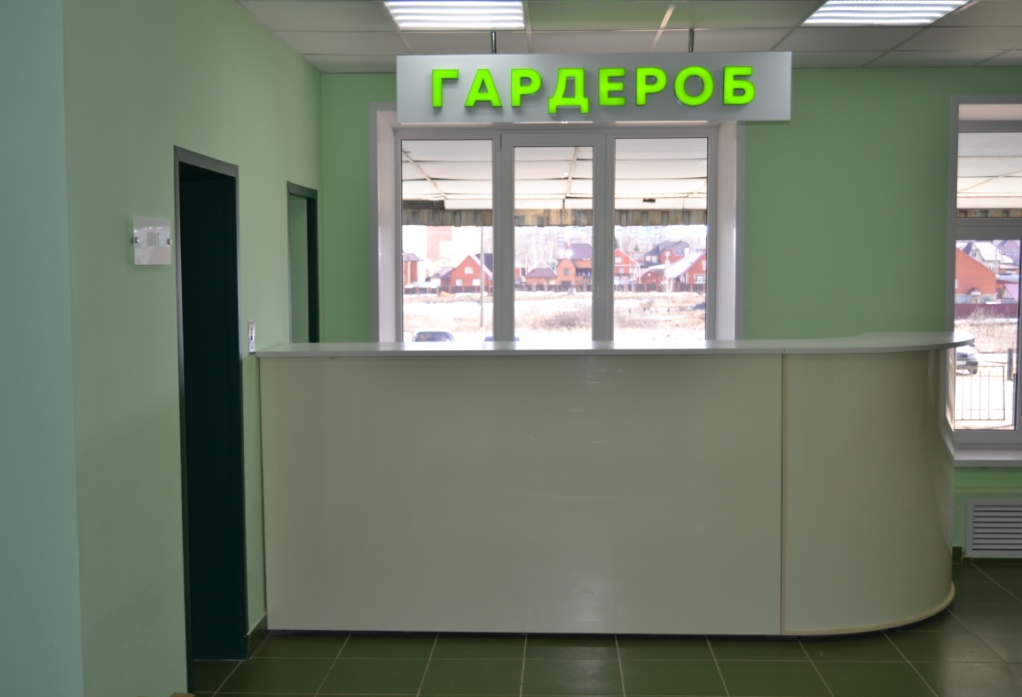 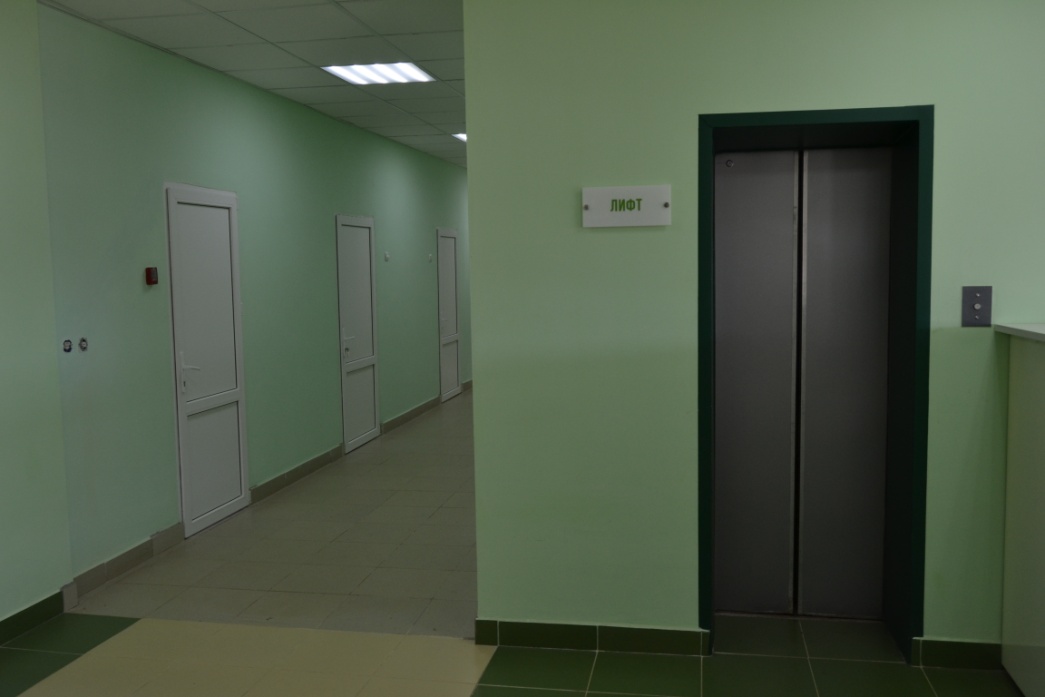 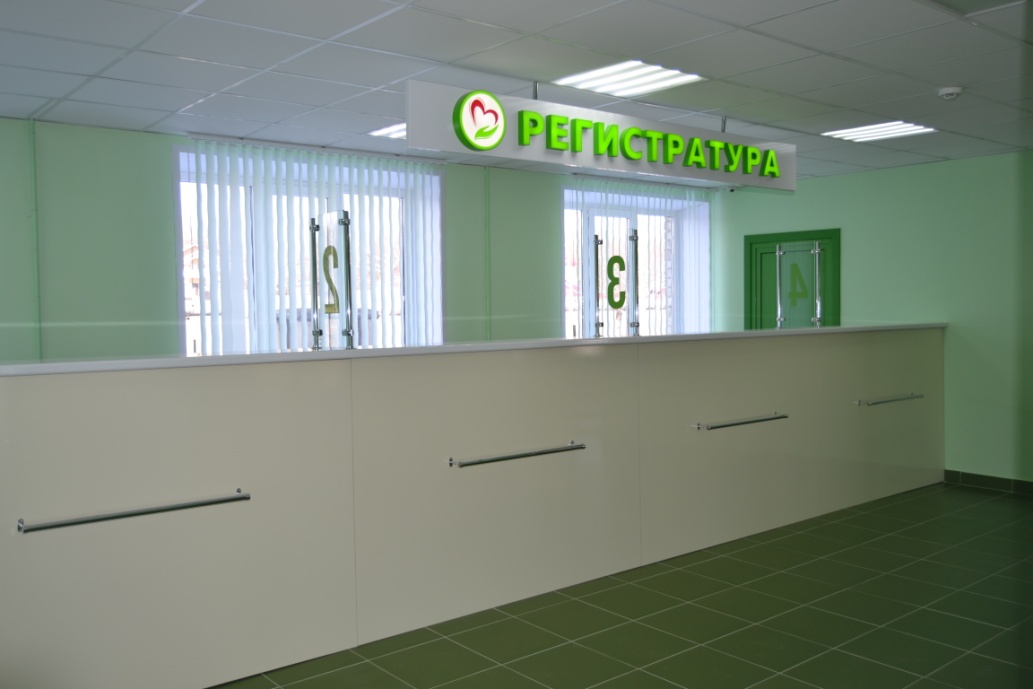 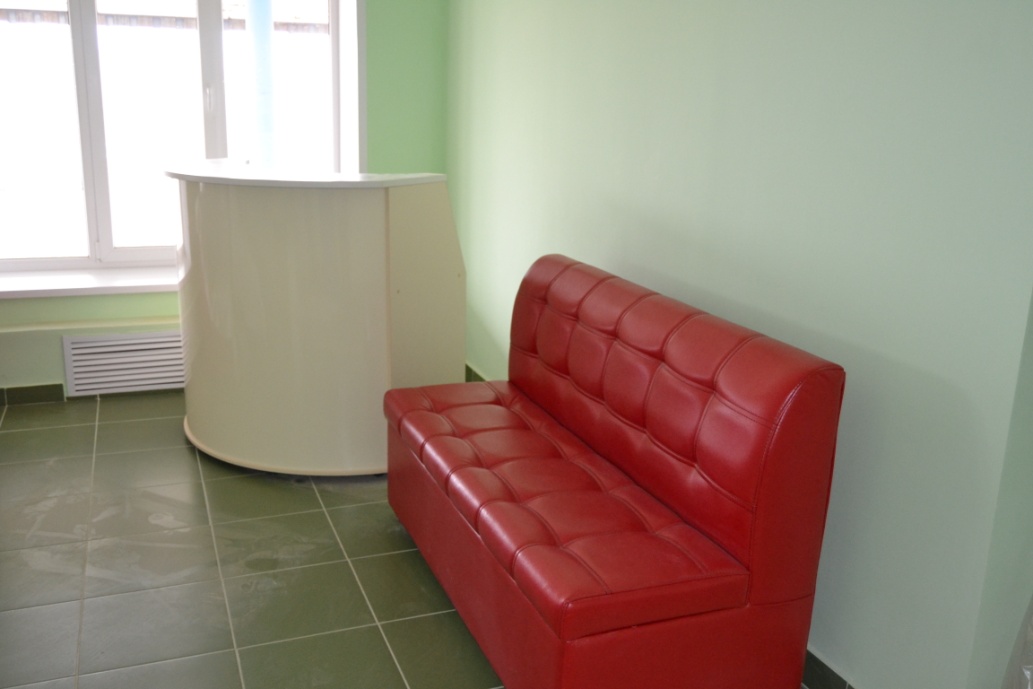 ГБУЗ РМ «РКБ имени С.В. Каткова»
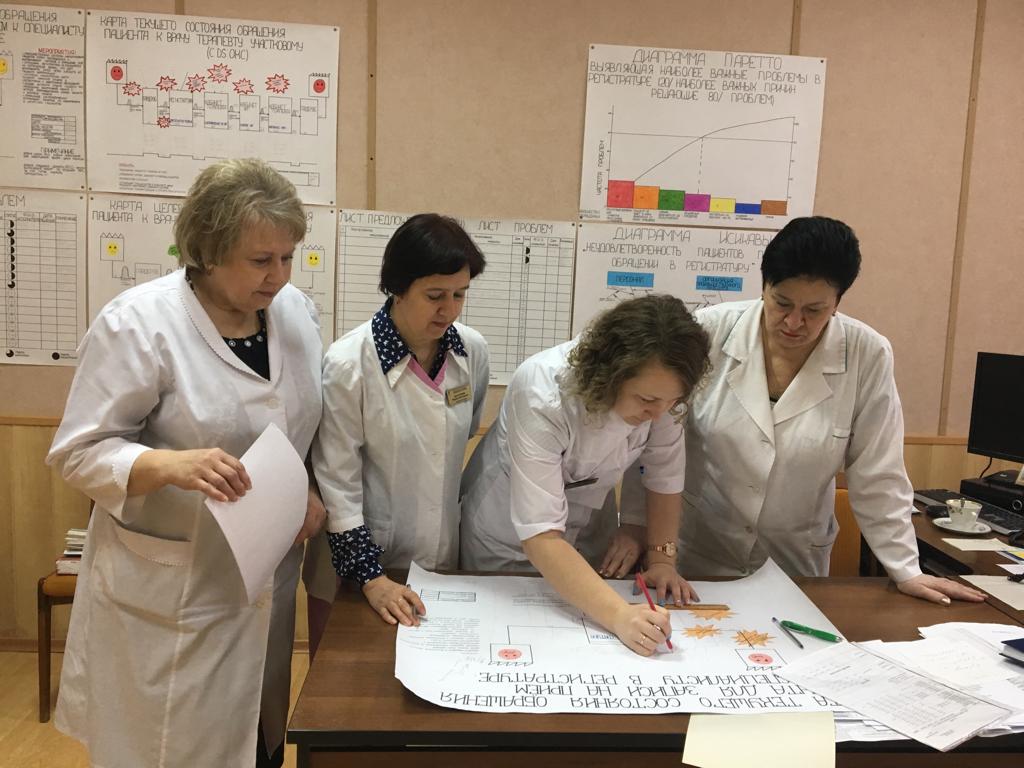 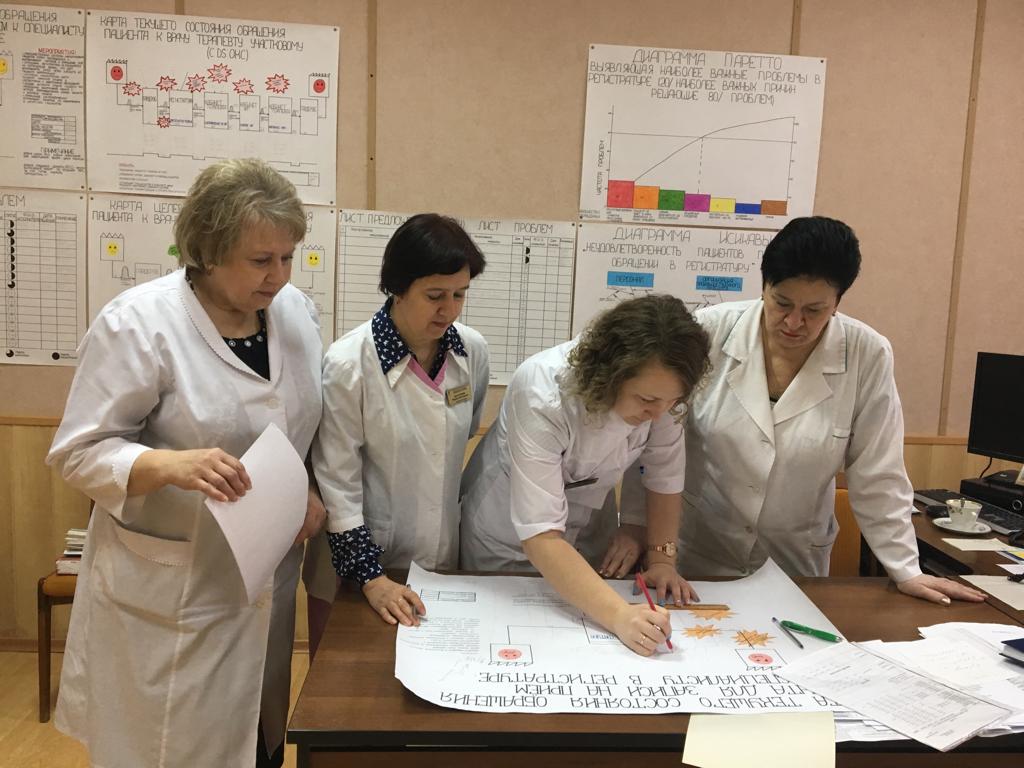 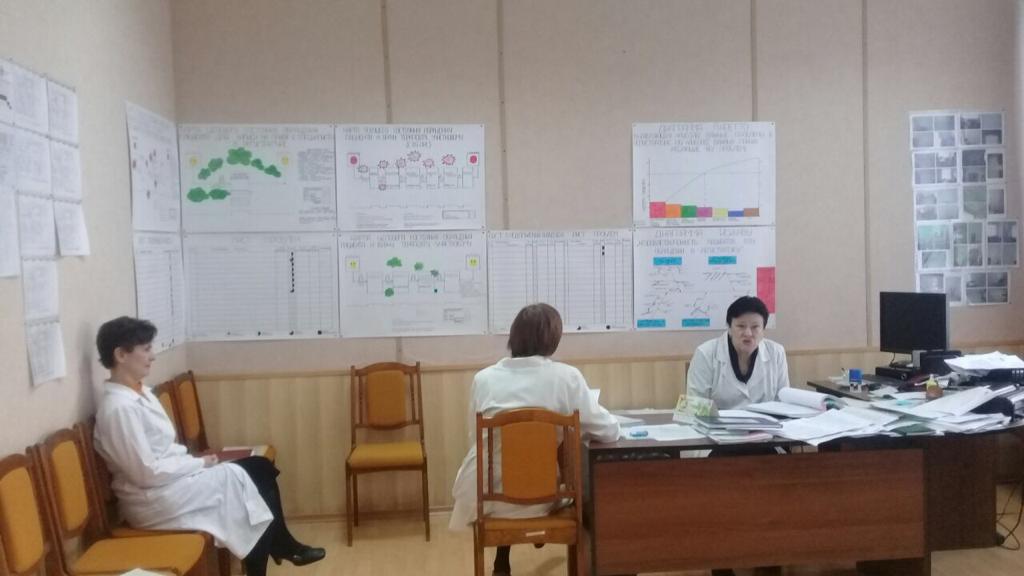 ГБУЗ РМ «Детская поликлиника №3»
Детская пол 3
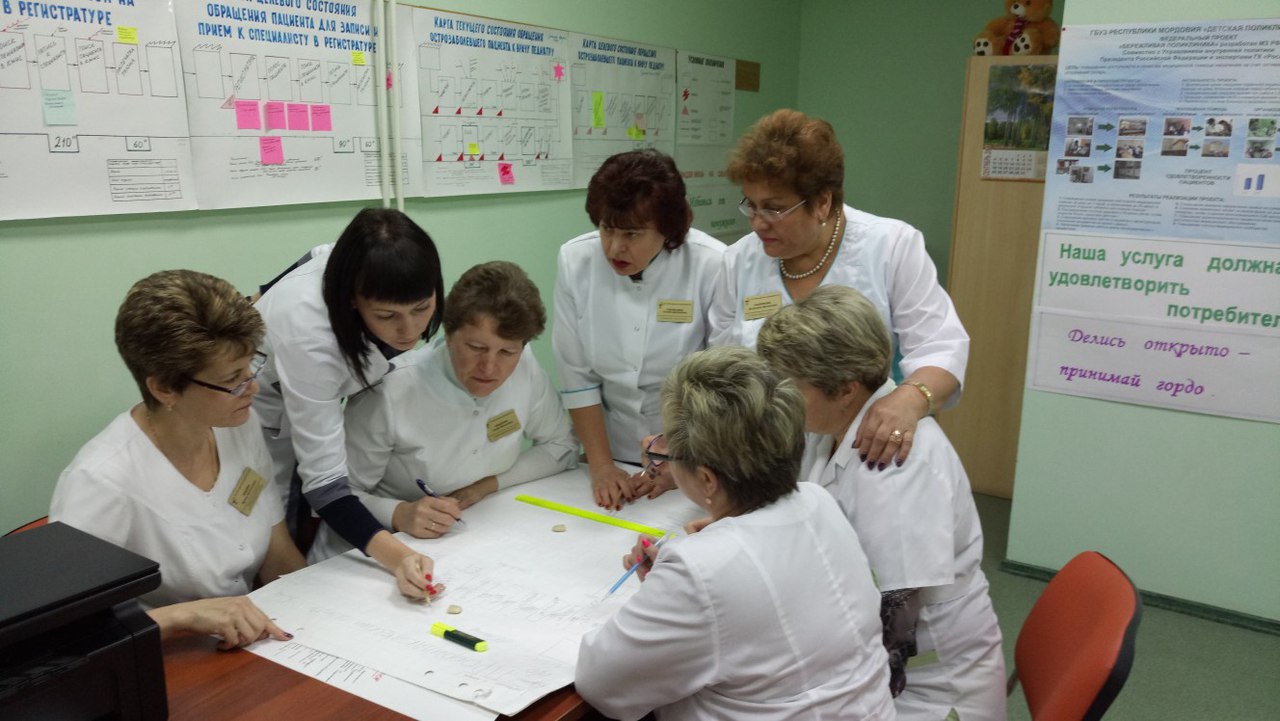 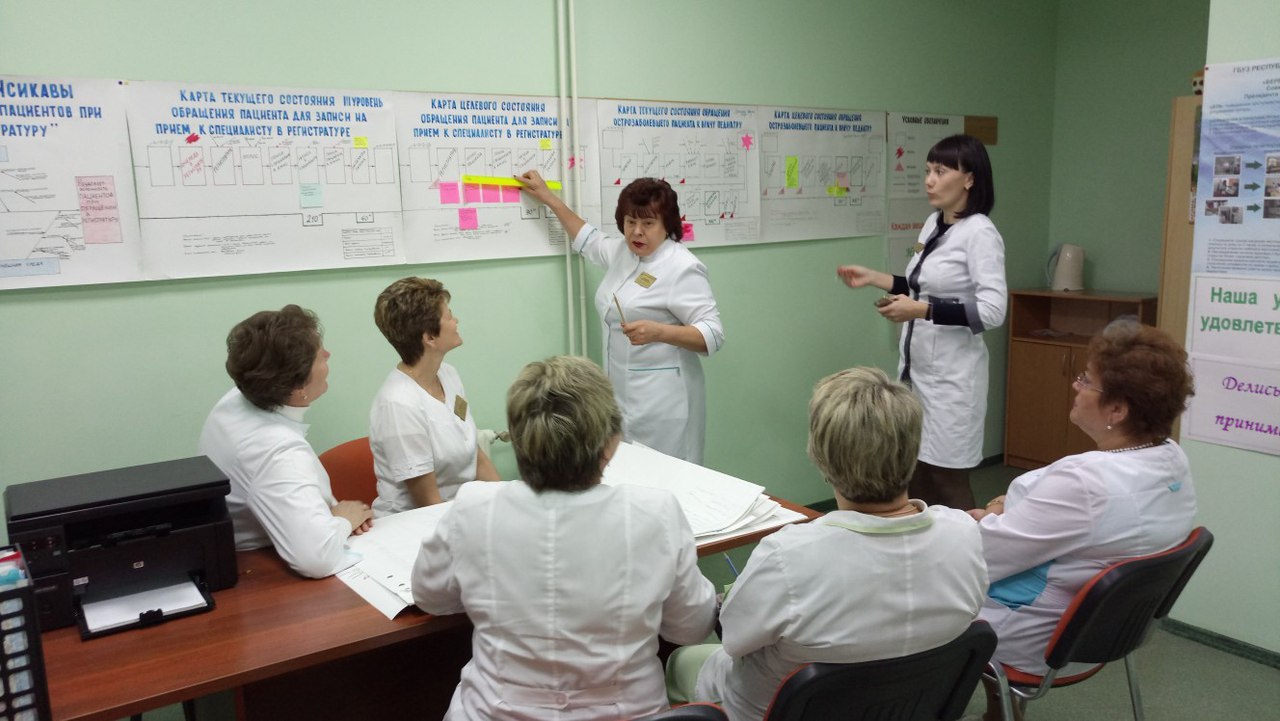 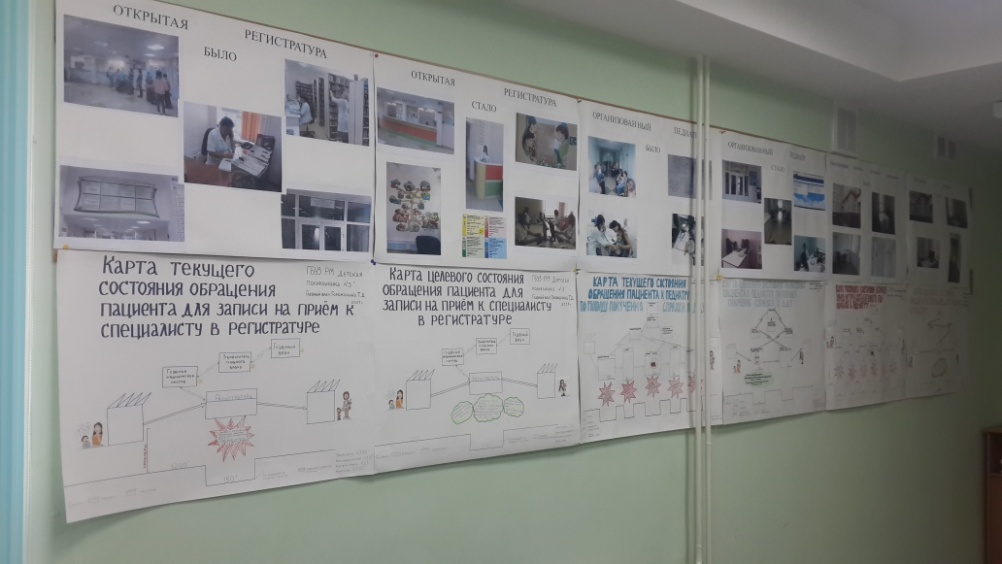 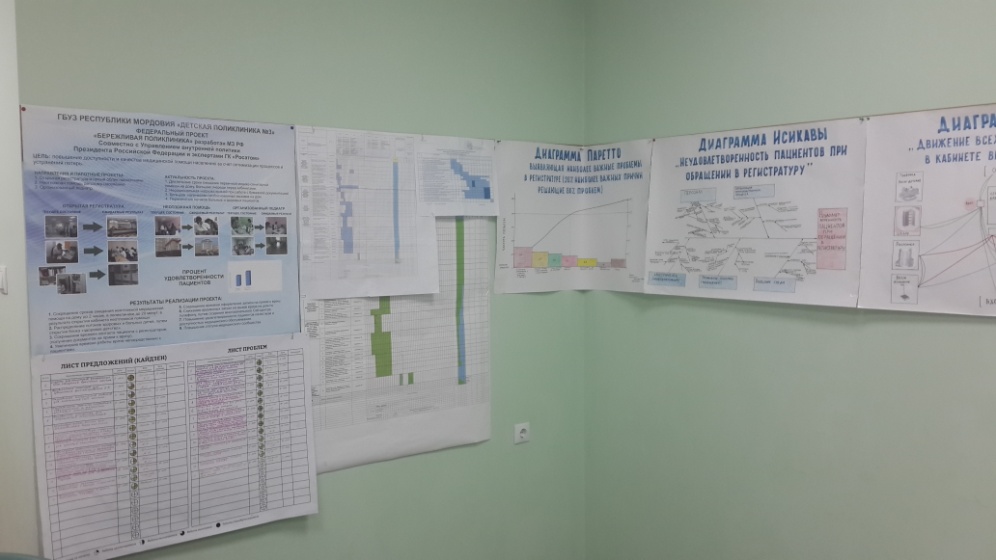 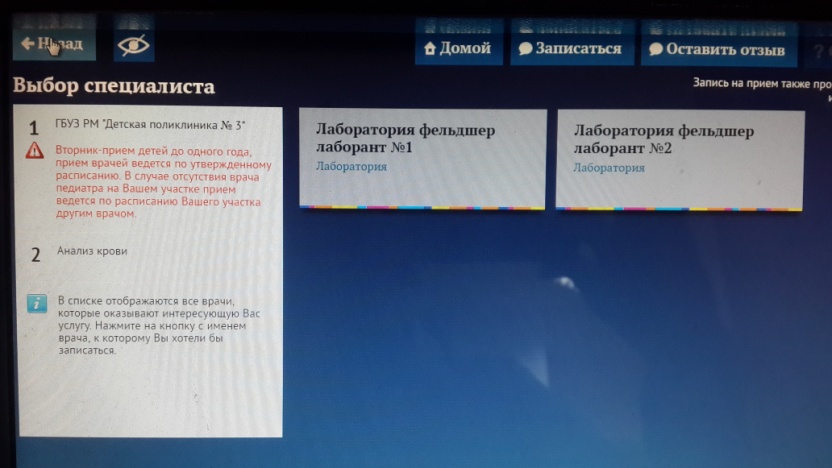 Лаборатория
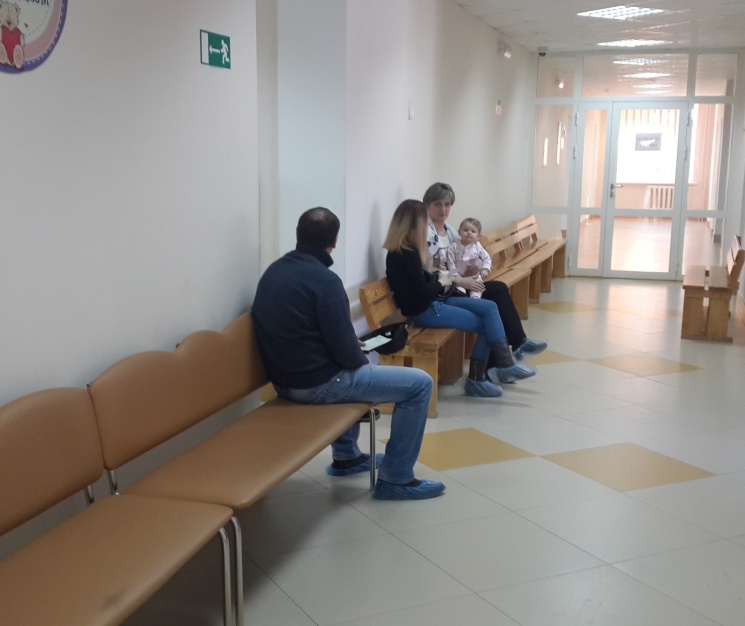 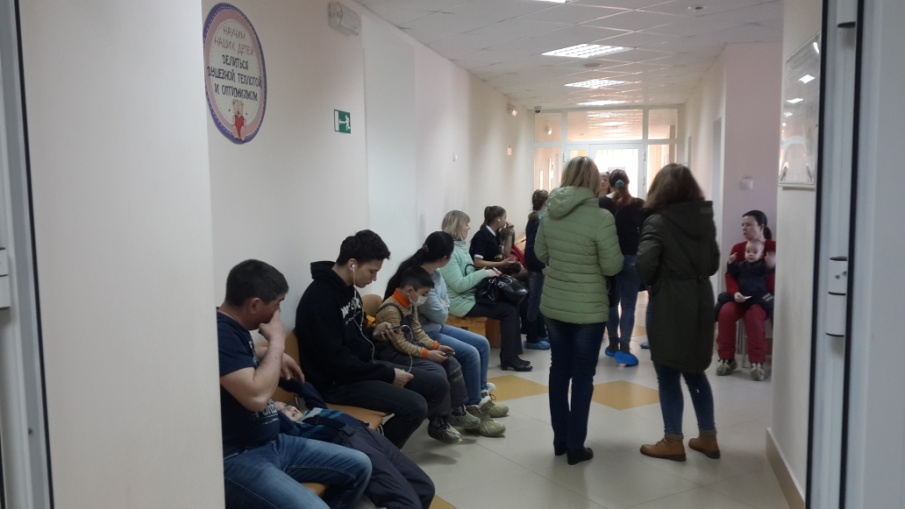 было
стало
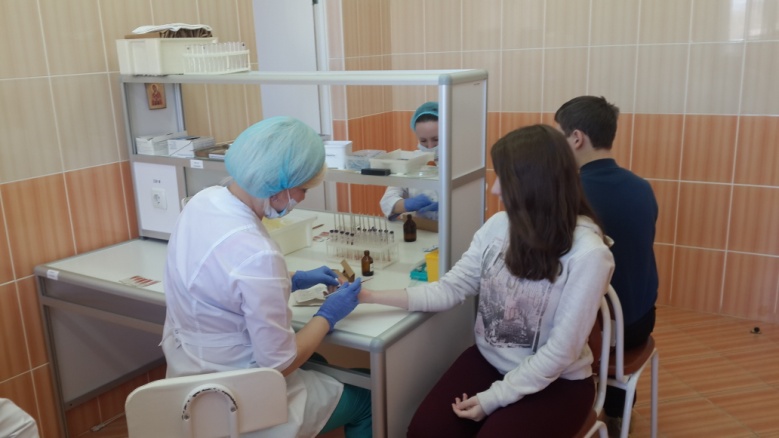 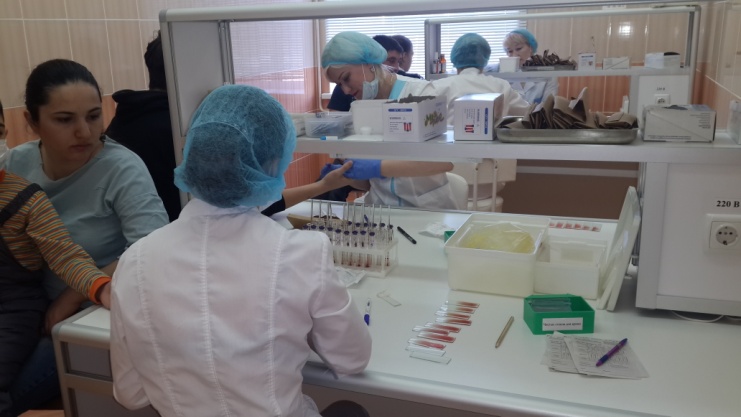 Д пол 4
ГБУЗ РМ «Детская поликлиника №4»
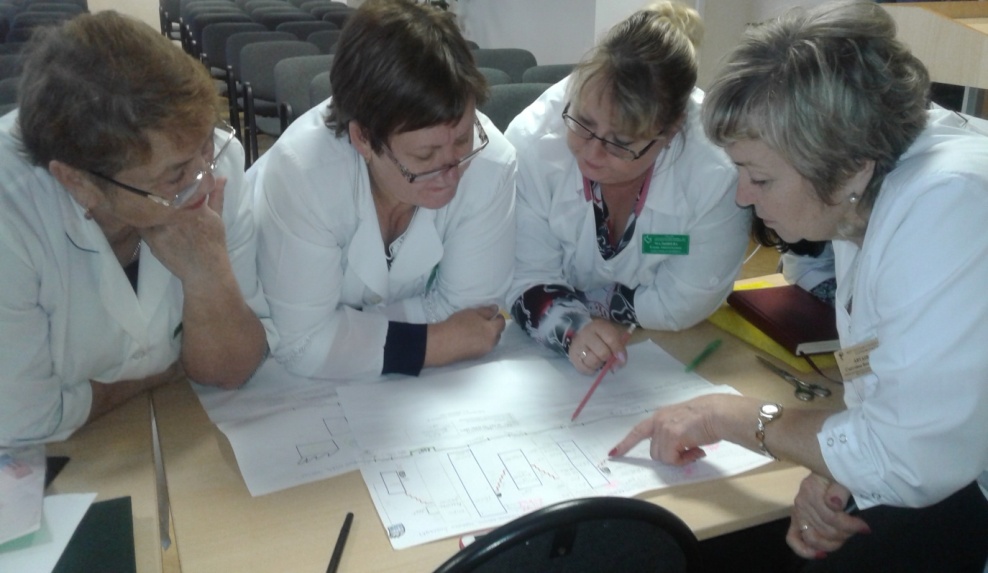 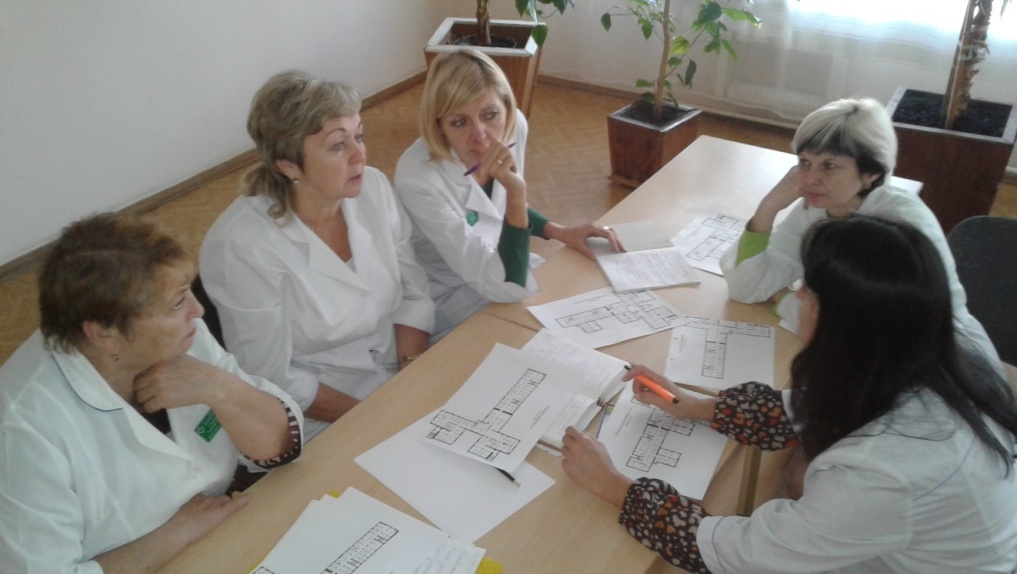 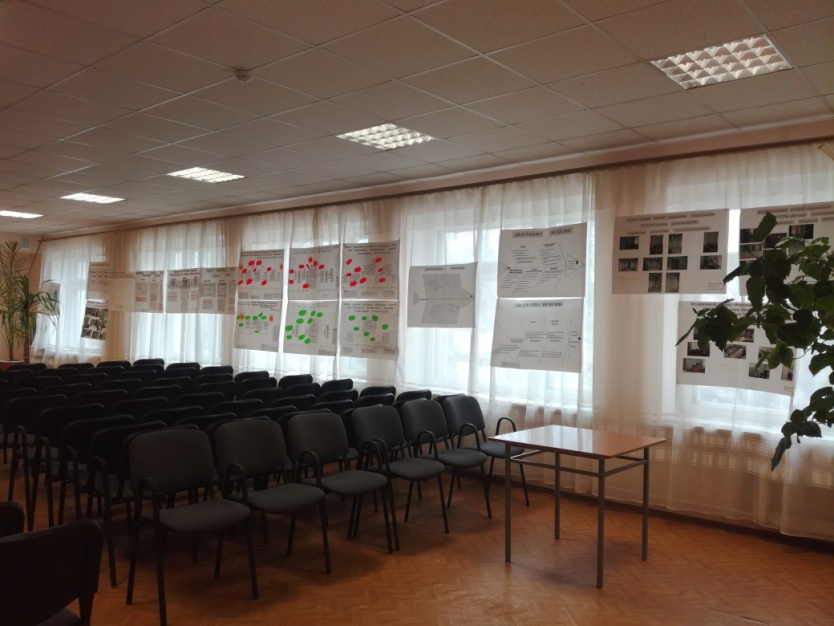 ГБУЗ РМ «Поликлиника №2»
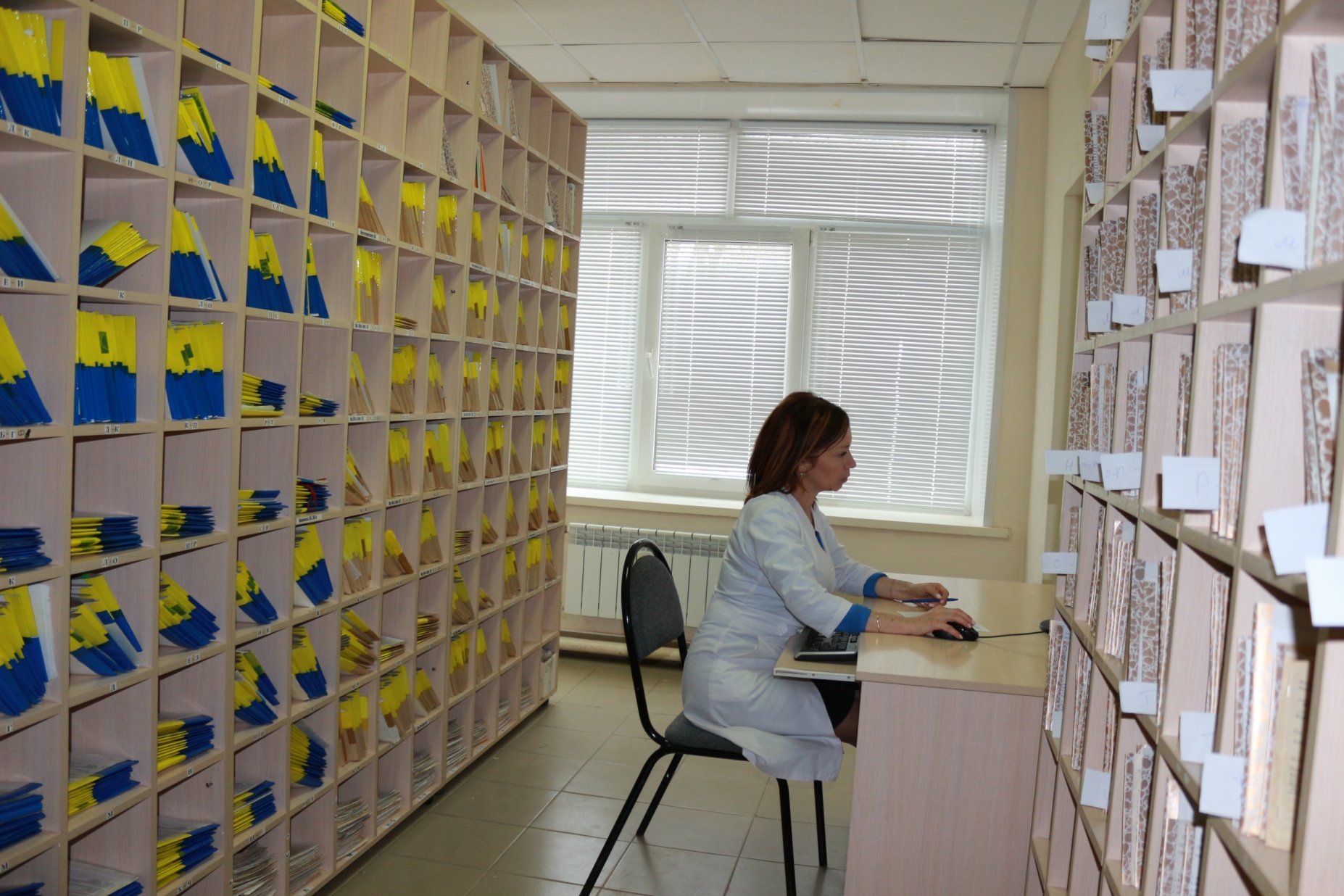